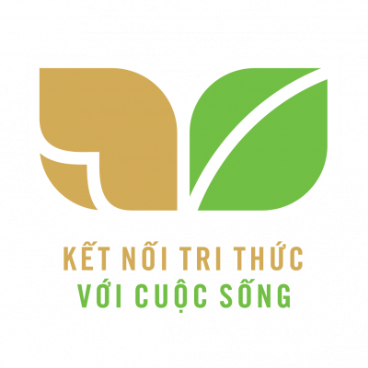 TIẾNG VIỆT 1
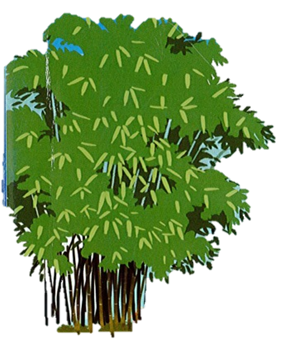 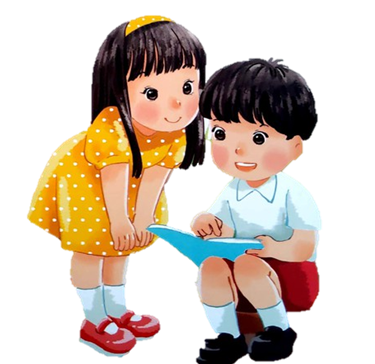 [Speaker Notes: Tác giả bộ ppt Toán + TV1: Phan Thị Linh – Đà Nẵng
Sđt lh: 0916.604.268
+ Zalo: 0916.604.268
+ Facebook cá nhân: https://www.facebook.com/nhilinh.phan/
+ Nhóm chia sẻ tài liệu: https://www.facebook.com/groups/443096903751589
Hãy liên hệ chính chủ sản phẩm để được hỗ trợ và đồng hành trong suốt năm học nhé!]
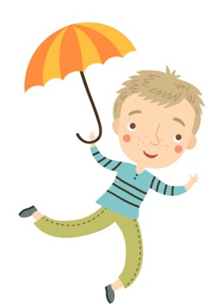 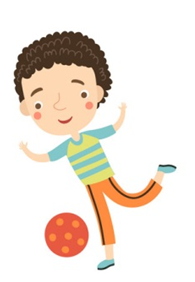 Ôn và khởi động
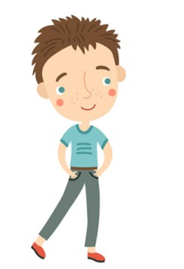 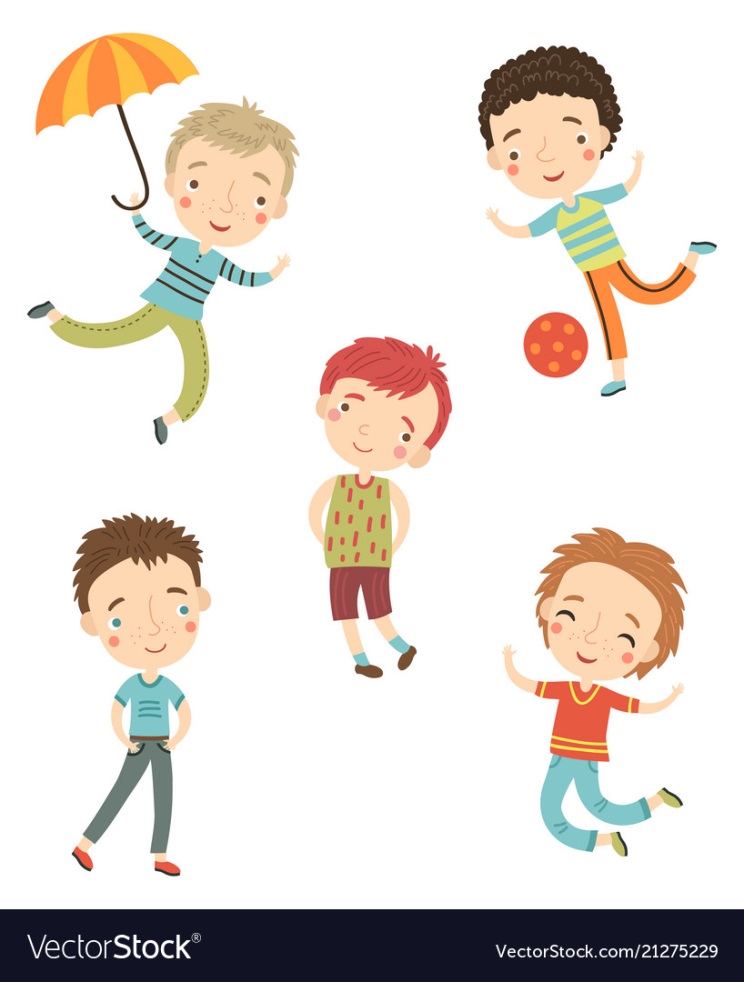 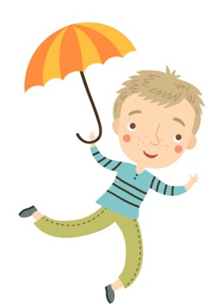 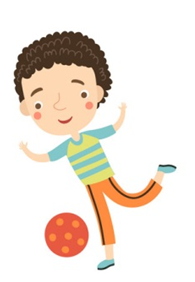 Em hãy đọc khổ thơ cuối của bài thơ         “ Cây bàng và lớp học ”
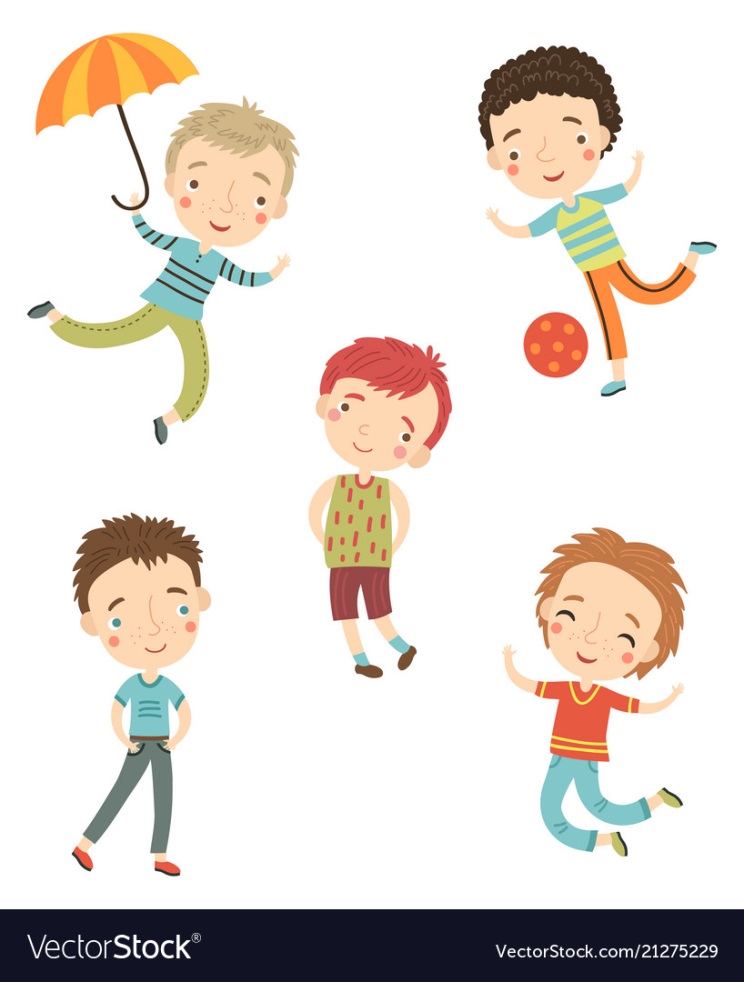 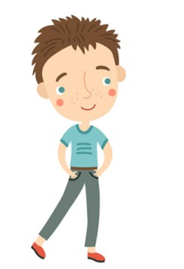 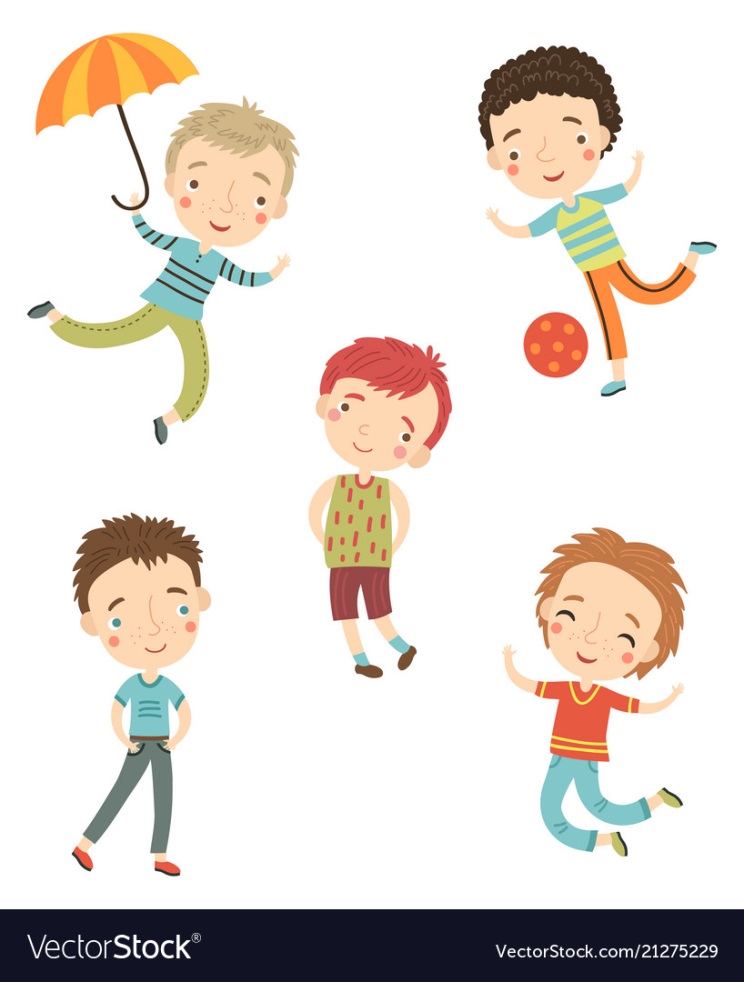 Trò chơi
TAI AI THÍNH ?
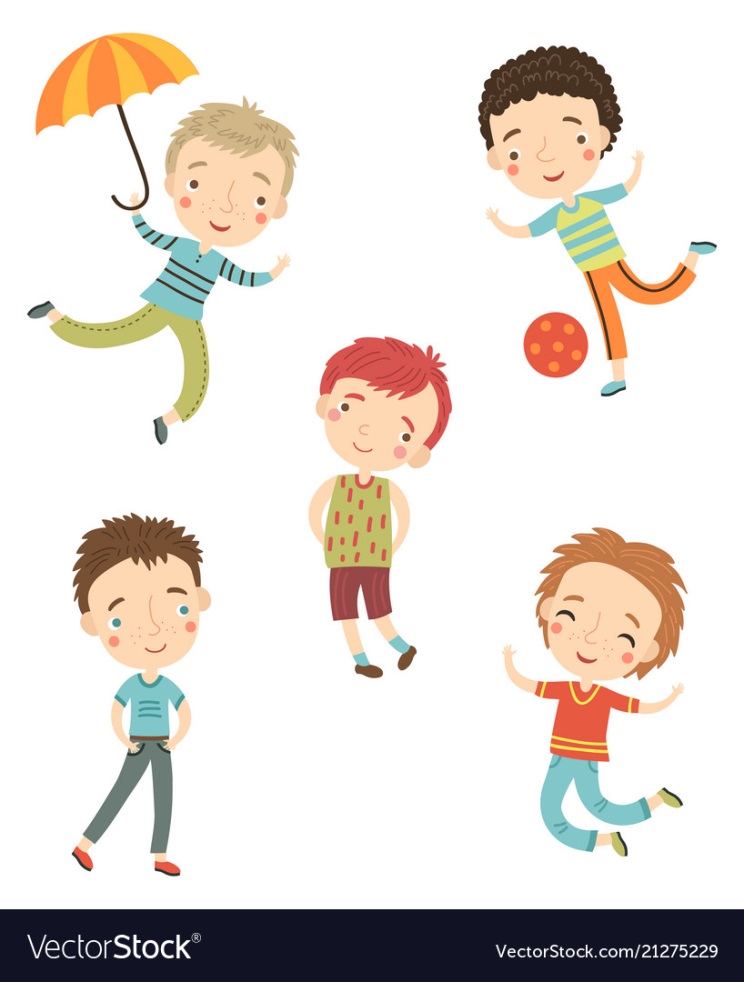 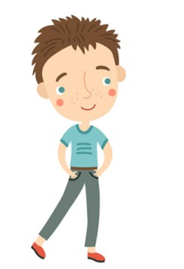 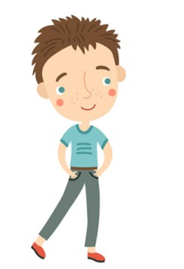 2
3
MÁI TRƯỜNG MẾN YÊU
Bài
5
BÁC TRỐNG TRƯỜNG
2
Đọc
Bác trống trường
Tôi là trống trường. Thân hình tôi đẫy đà, nước da nâu bóng. Học trò thường gọi tôi là bác trống. Có lẽ vì các bạn thấy tôi ở trường lâu lắm rồi. Chính tôi cũng không biết mình đến đây từ bao giờ.
	Hằng ngày, tôi giúp học trò ra vào lớp đúng giờ. Ngày khai trường, tiếng của tôi dõng dạc “tùng … tùng … tùng …”, báo hiệu một năm học mới.
	Bây giờ có thêm anh chuông điện, thỉnh thoảng cũng “reng… reng… reng…” báo giờ học. Nhưng tôi vẫn là người bạn thân thiết của các cô cậu học trò.
			                          (Huy Bình)
2
Đọc
Bác trống trường
Tôi là trống trường. Thân hình tôi đẫy đà, nước da nâu bóng. Học trò thường gọi tôi là bác trống. Có lẽ vì các bạn thấy tôi ở trường lâu lắm rồi. Chính tôi cũng không biết mình đến đây từ bao giờ.
	Hằng ngày, tôi giúp học trò ra vào lớp đúng giờ. Ngày khai trường, tiếng của tôi dõng dạc “tùng … tùng … tùng …”, báo hiệu một năm học mới.
	Bây giờ có thêm anh chuông điện, thỉnh thoảng cũng “reng… reng… reng…” báo giờ học. Nhưng tôi vẫn là người bạn thân thiết của các cô cậu học trò.
                                                 (Huy Bình)
eng
reng
reng...reng...reng
tùng...tùng...tùng
Đọc
2
Bác trống trường
Tôi là trống trường. Thân hình tôi đẫy đà, nước da nâu bóng. Học trò thường gọi tôi là bác trống. Có lẽ vì các bạn thấy tôi ở trường lâu lắm rồi. Chính tôi cũng không biết mình đến đây từ bao giờ.
	Hằng ngày, tôi giúp học trò ra vào lớp đúng giờ. Ngày khai trường, tiếng của tôi dõng dạc “tùng … tùng … tùng …”, báo hiệu một năm học mới.
	Bây giờ có thêm anh chuông điện, thỉnh thoảng cũng “reng… reng… reng…” báo giờ học. Nhưng tôi vẫn là người bạn thân thiết của các cô cậu học trò.
			                           (Huy Bình )
2
Đọc
Bác trống trường
Tôi là trống trường. Thân hình tôi đẫy đà, nước da nâu bóng. Học trò thường gọi tôi là bác trống. Có lẽ vì các bạn thấy tôi ở trường lâu lắm rồi. Chính tôi cũng không biết mình đến đây từ bao giờ.
	Hằng ngày, tôi giúp học trò ra vào lớp đúng giờ. Ngày khai trường, tiếng của tôi dõng dạc “tùng … tùng … tùng …”, báo hiệu một năm học mới.
	Bây giờ có thêm anh chuông điện, thỉnh thoảng cũng “reng… reng… reng…” báo giờ học. Nhưng tôi vẫn là người bạn thân thiết của các cô cậu học trò.
			                             ( Huy Bình )
đẫy đà
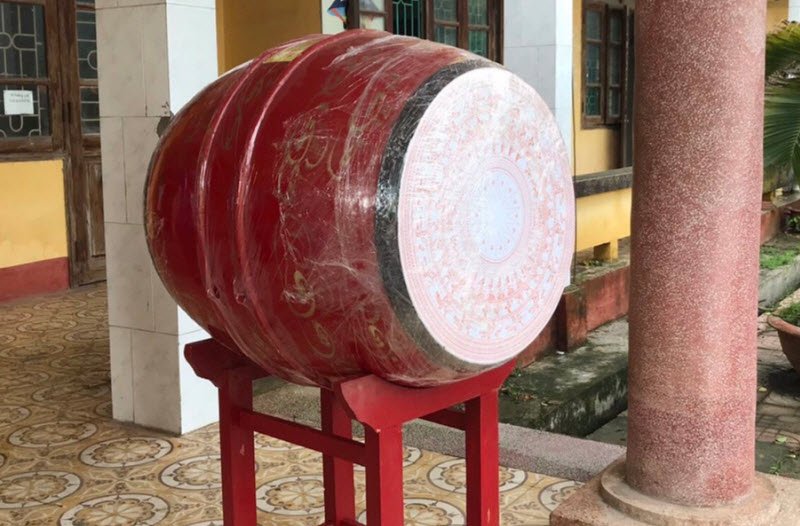 nâu bóng
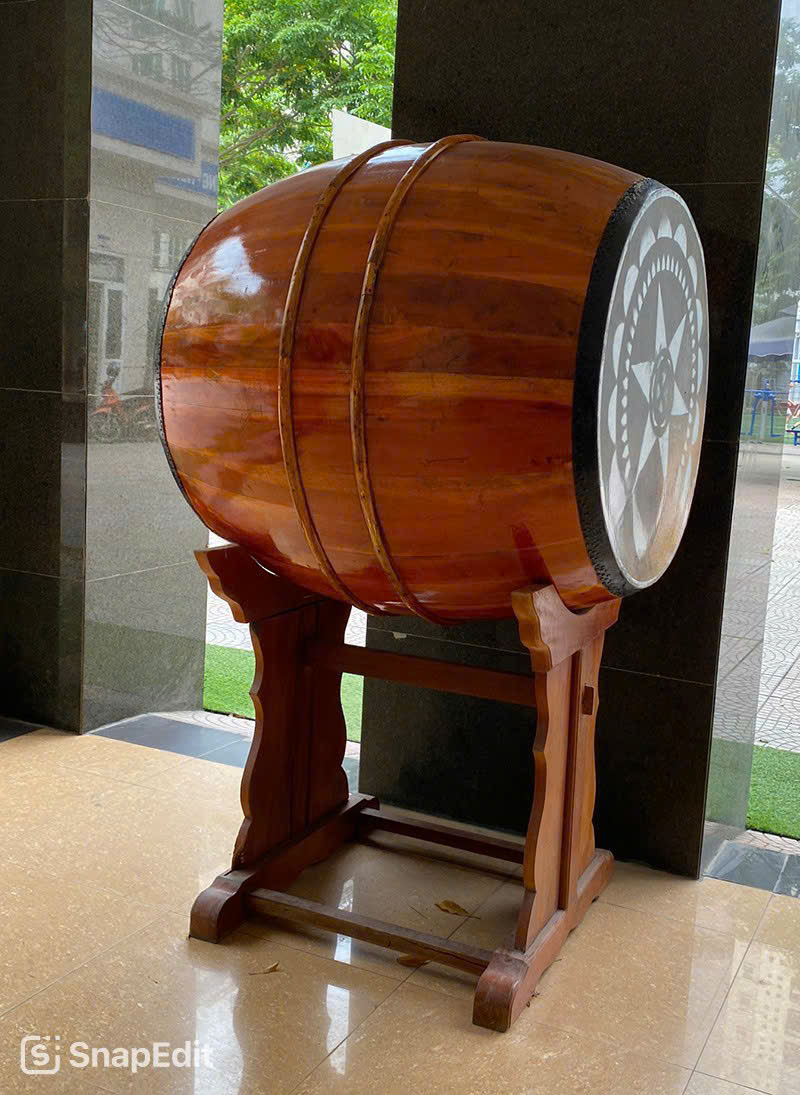 2
Đọc
Bác trống trường
Tôi là trống trường. Thân hình tôi đẫy đà, nước da nâu bóng. Học trò thường gọi tôi là bác trống. Có lẽ vì các bạn thấy tôi ở trường lâu lắm rồi. Chính tôi cũng không biết mình đến đây từ bao giờ.
	Hằng ngày, tôi giúp học trò ra vào lớp đúng giờ. Ngày khai trường, tiếng của tôi dõng dạc “tùng … tùng … tùng …”, báo hiệu một năm học mới.
	Bây giờ có thêm anh chuông điện, thỉnh thoảng cũng “reng… reng… reng…” báo giờ học. Nhưng tôi vẫn là người bạn thân thiết của các cô cậu học trò.
			                             ( Huy Bình )
Luyện đọc câu dài:
Ngày khai trường, tiếng của tôi dõng dạc “tùng … tùng … tùng …”, báo hiệu một năm học mới.
Bây giờ có thêm anh chuông điện, thỉnh thoảng cũng “reng… reng… reng…” báo giờ học.
Giải lao giữa giờ
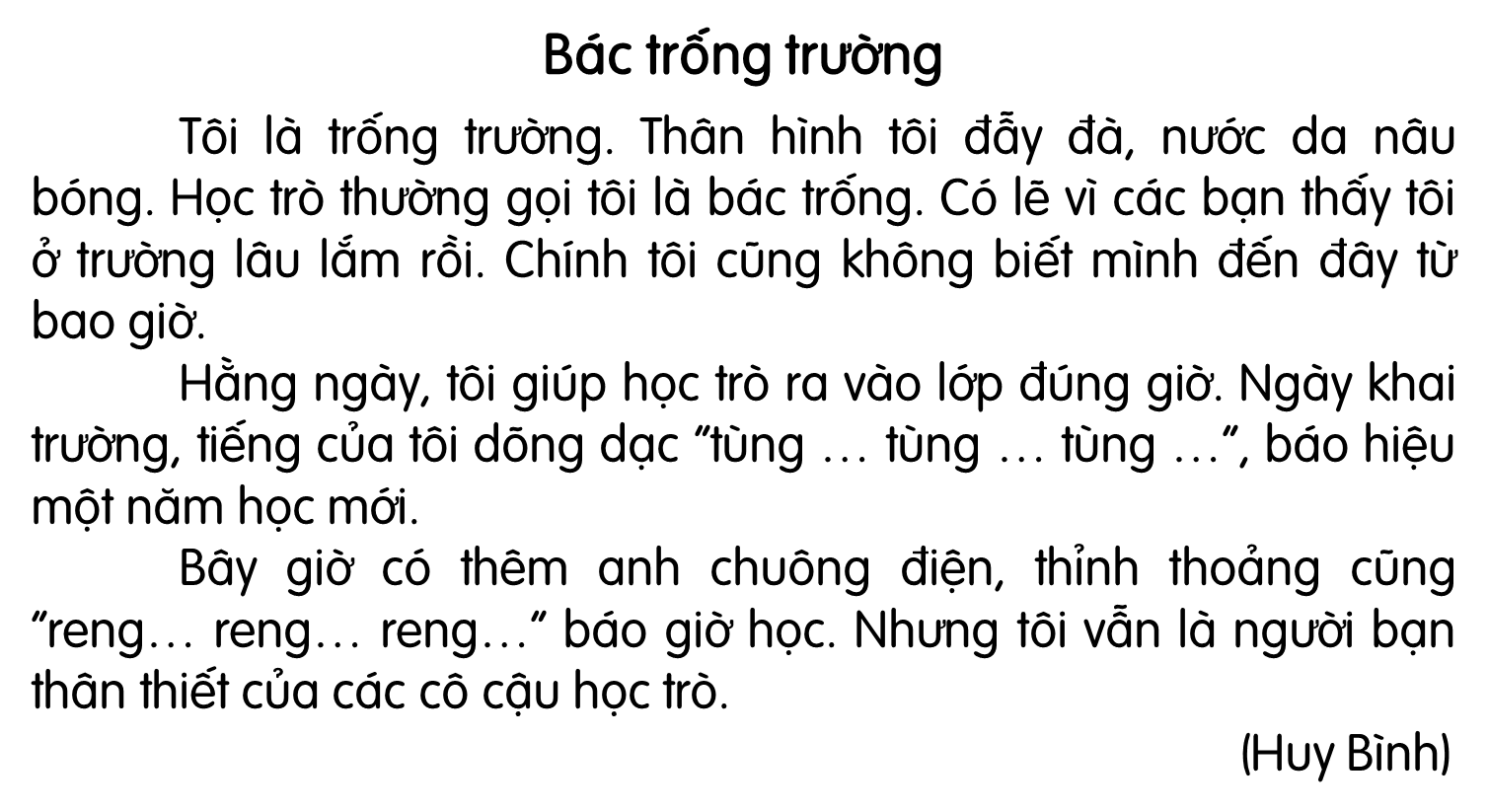 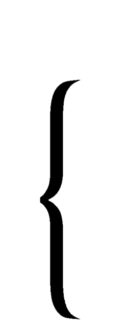 1
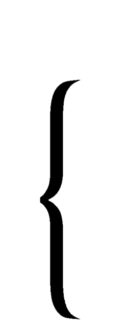 2
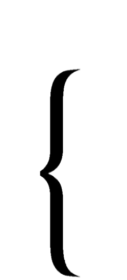 3
Bài đọc có mấy đoạn?
Đọc
2
Bác trống trường
Tôi là trống trường. Thân hình tôi đẫy đà, nước da nâu bóng. Học trò thường gọi tôi là bác trống. Có lẽ vì các bạn thấy tôi ở trường lâu lắm rồi. Chính tôi cũng không biết mình đến đây từ bao giờ.
	Hằng ngày, tôi giúp học trò ra vào lớp đúng giờ. Ngày khai trường, tiếng của tôi dõng dạc “tùng … tùng … tùng …”, báo hiệu một năm học mới.
	Bây giờ có thêm anh chuông điện, thỉnh thoảng cũng “reng… reng… reng…” báo giờ học. Nhưng tôi vẫn là người bạn thân thiết của các cô cậu học trò.
			                           (Huy Bình )
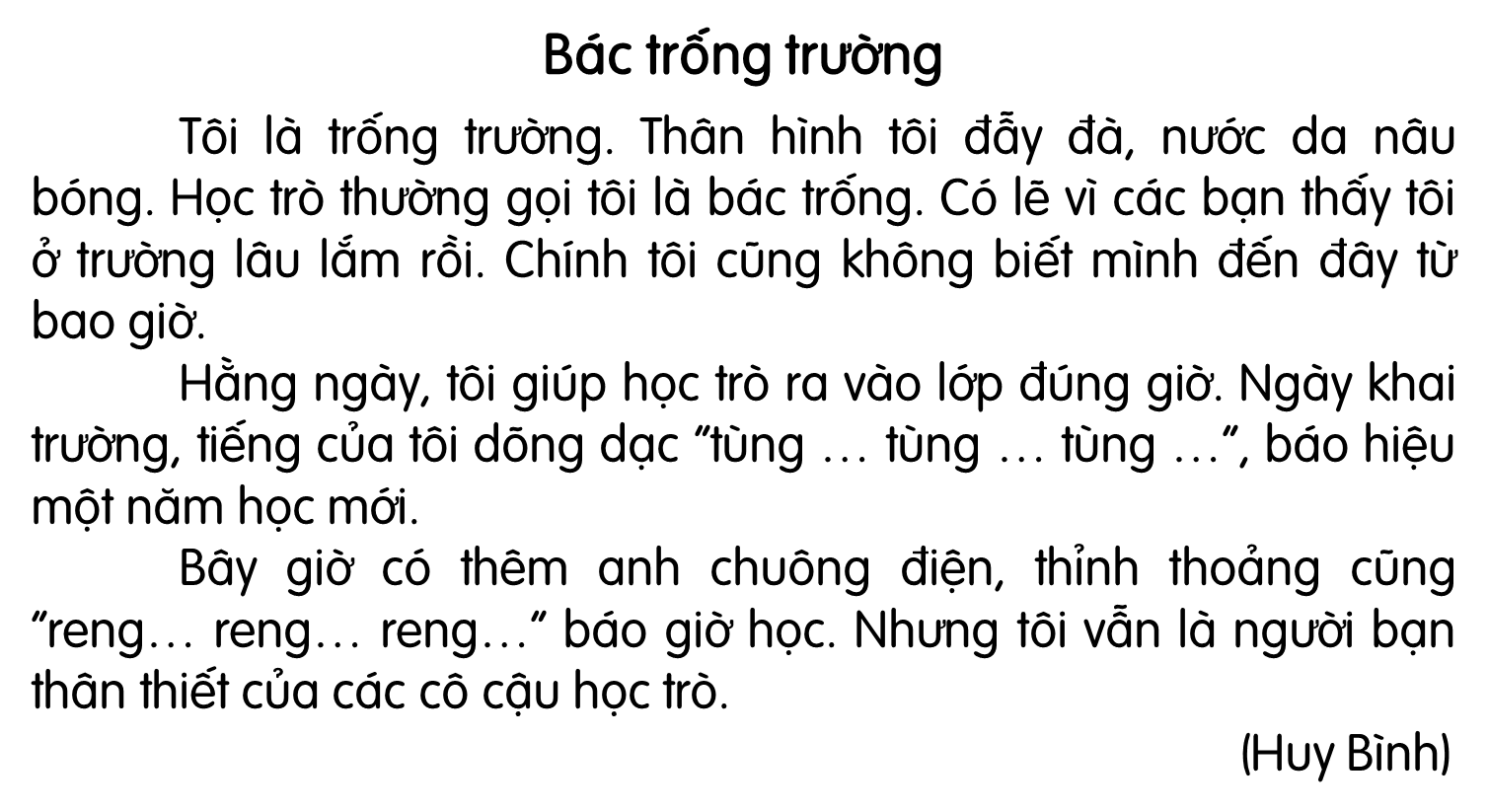 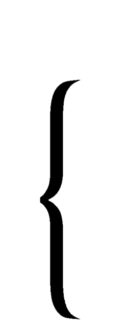 1
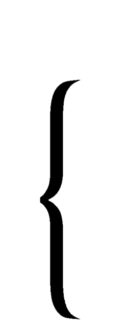 2
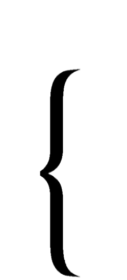 3
Đọc nối tiếp đoạn
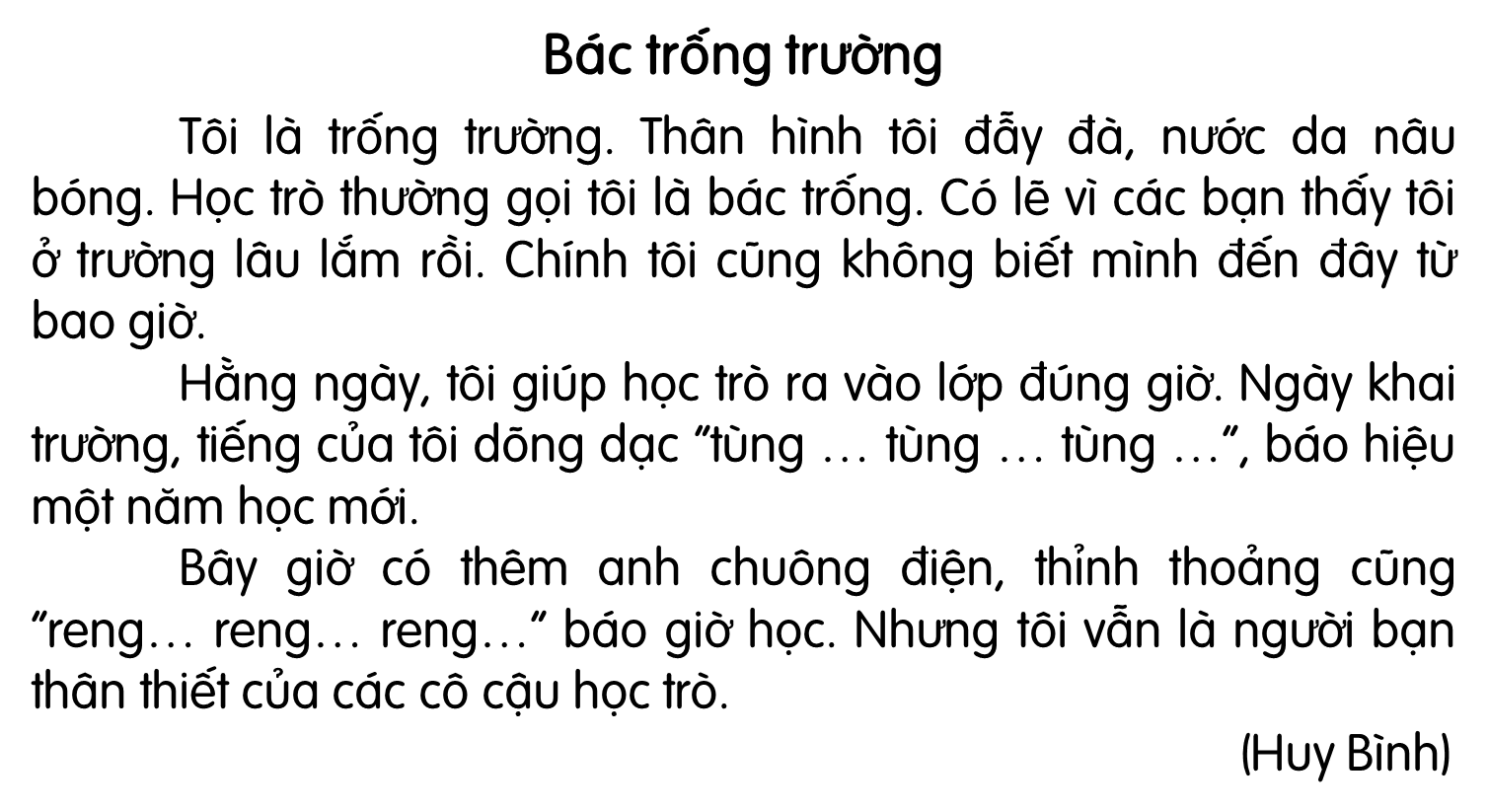 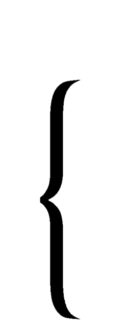 1
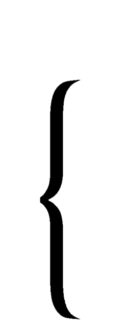 2
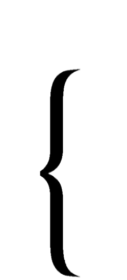 3
Đọc theo nhóm
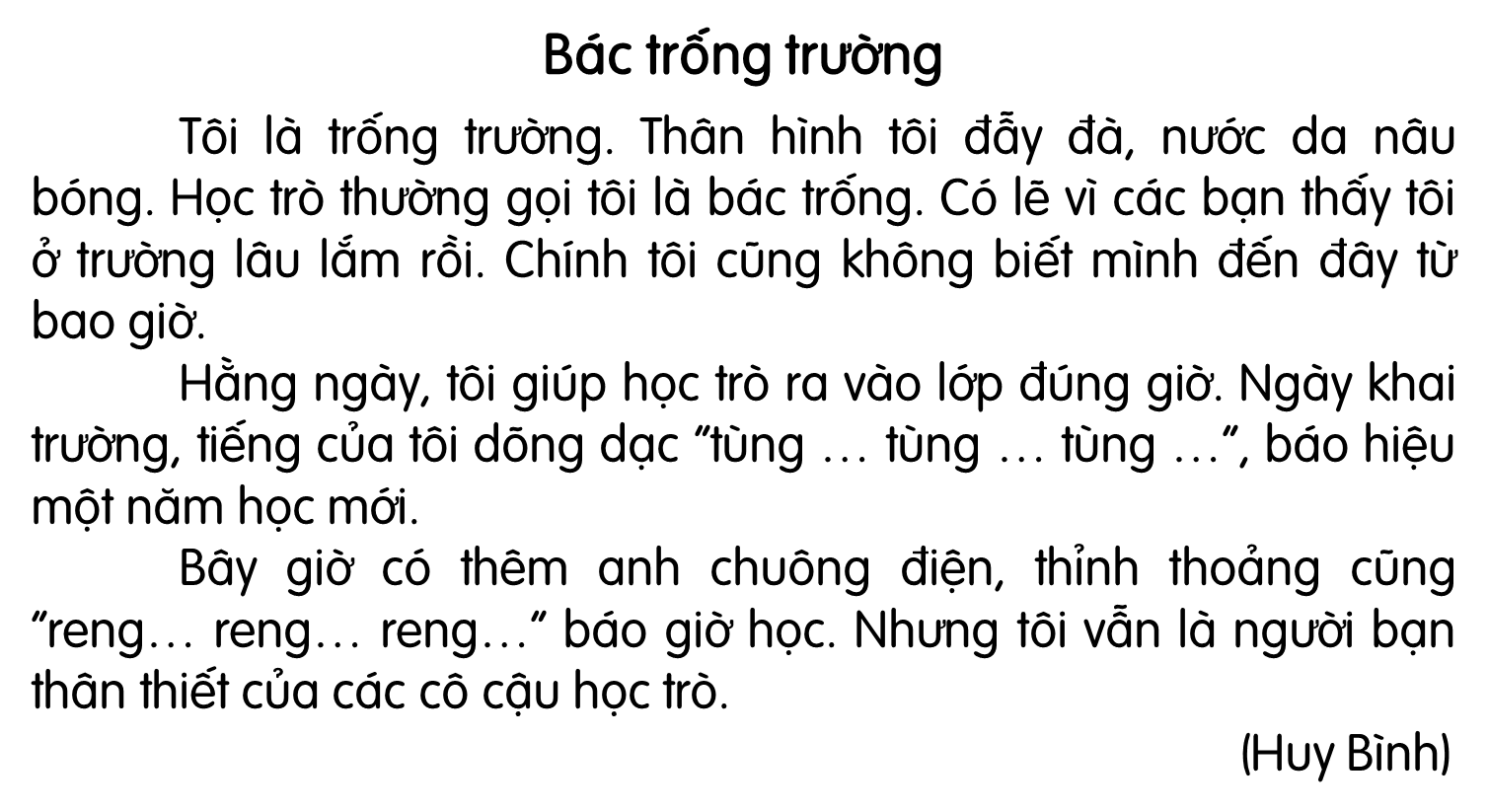 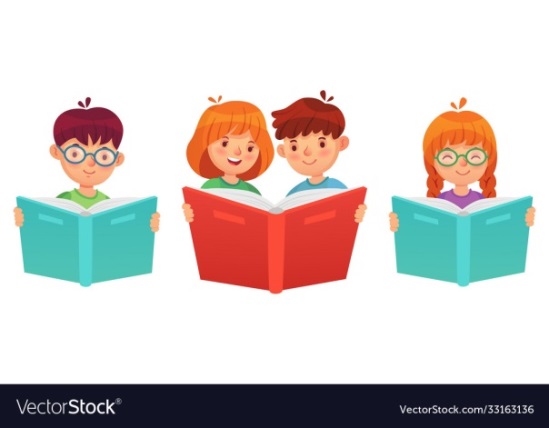 Thi đọc
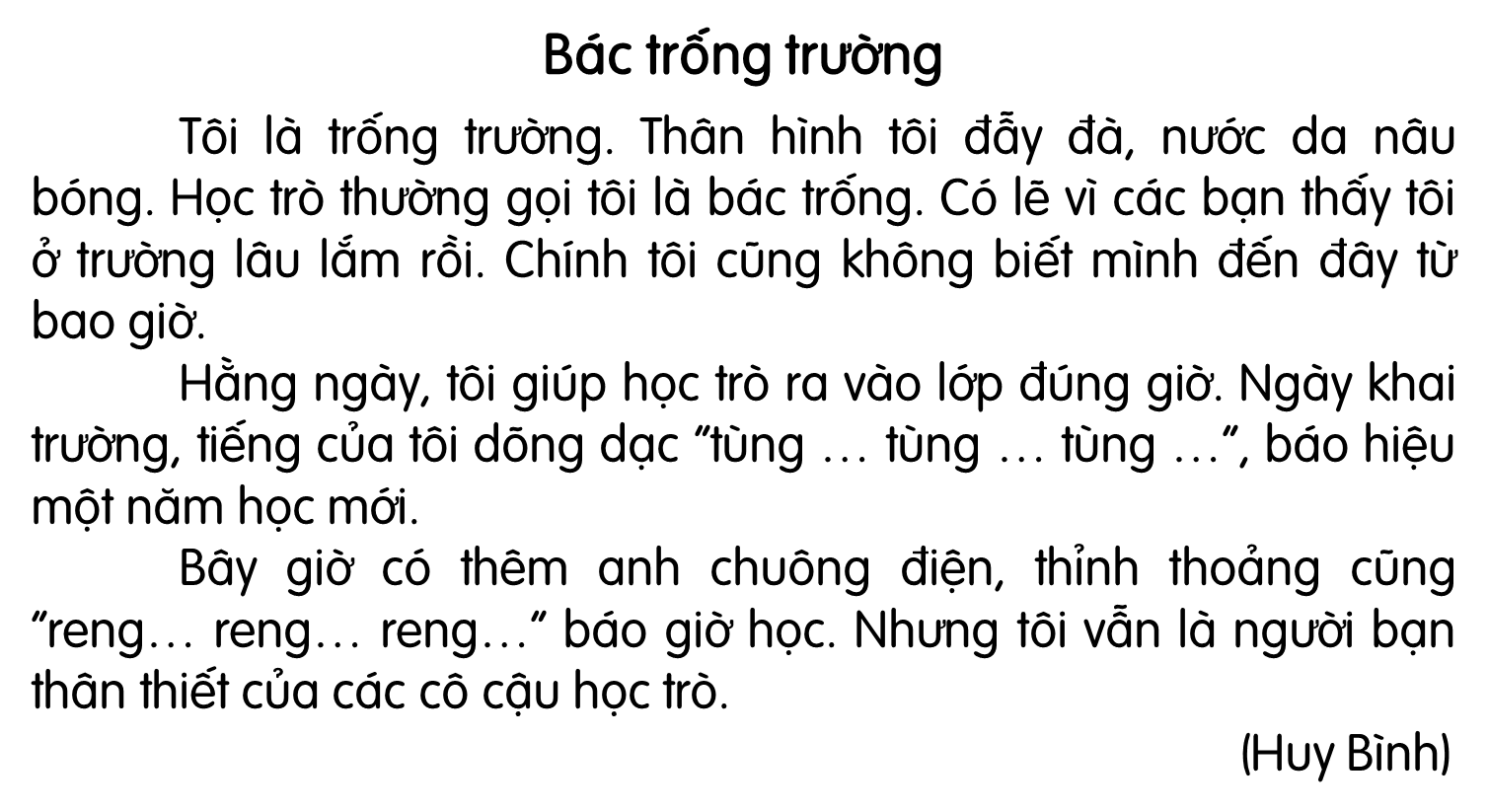 Đọc toàn bài
Theo em vì sao tác giả lại gọi trống trường
 bằng bác ?
Tiết học tới đây là kết thúc
Cảm ơn thầy cô và các bạn